NOTE: FOR BEST RESULTS, PLAY AS A SLIDESHOW
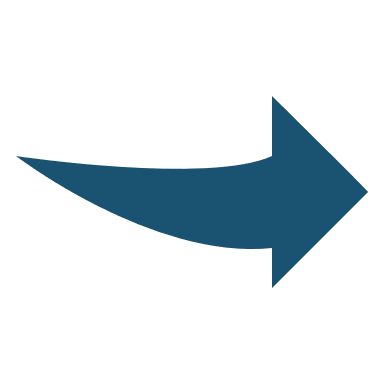 1
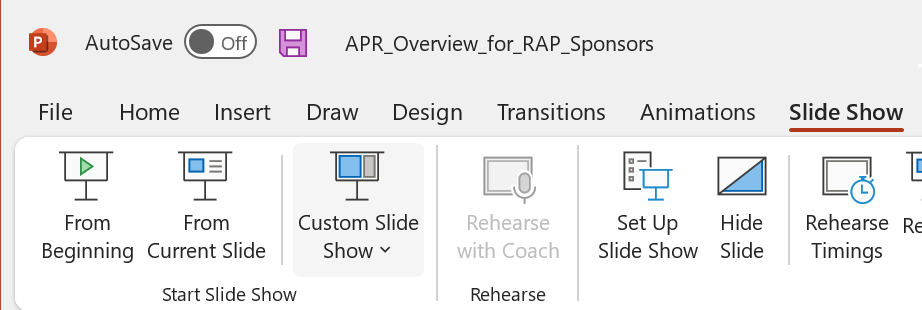 2
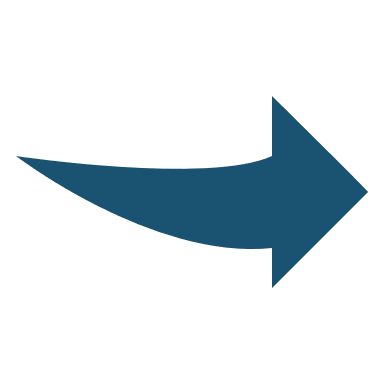 To begin the training:
1) Select the Slide Show tab (top menu bar)
2) Select From Beginning (far left option)
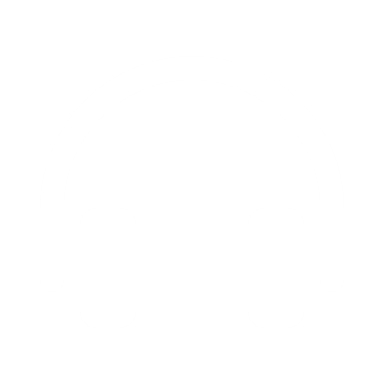 This training program uses audio extensively. Make sure you have your headphones or speaker on.
[Speaker Notes: This screen needed for audio playback purposes. DO NOT DELETE!]
Understanding Apprenticeship Program Reviews (APRs)
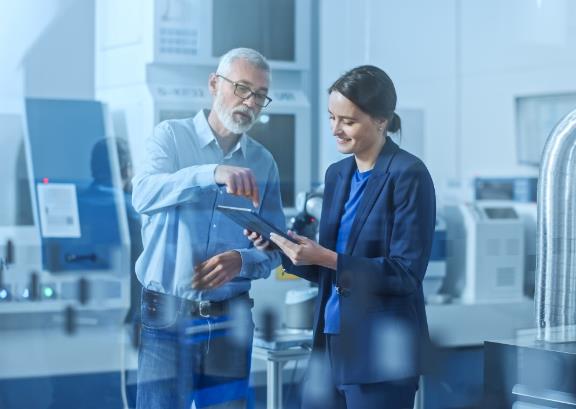 WELCOME
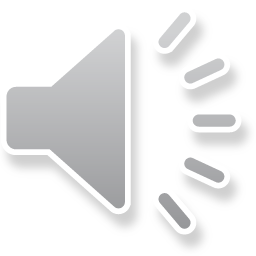 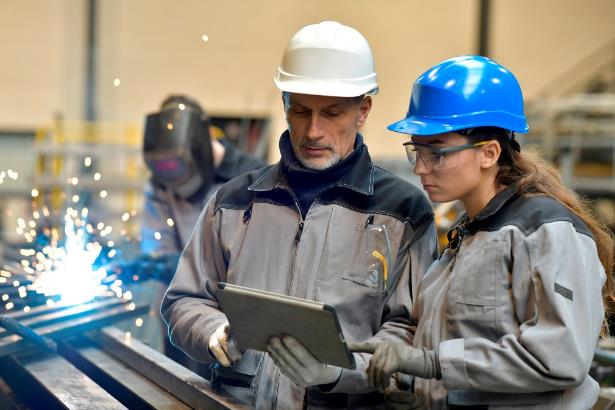 Estimated time to complete: 30 minutes
for Registered Apprenticeship Program (RAP) Sponsors and Industry Intermediaries
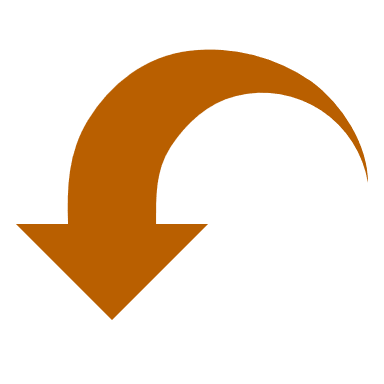 NEXT >
3
[Speaker Notes: This screen needed for audio playback purposes. DO NOT DELETE!]
Learning Objectives
After completing this training, you will be able to:
Explain what an Apprenticeship Program Review is and identify its purpose.
Recall the sponsor’s responsibilities related to program reviews. 
Recognize and describe the three components of a program review.
Identify sponsors’ options in responding to a Notice of Review Findings with discrepancies.
Explain the purpose of and distinguish between the three types of demographic analyses.
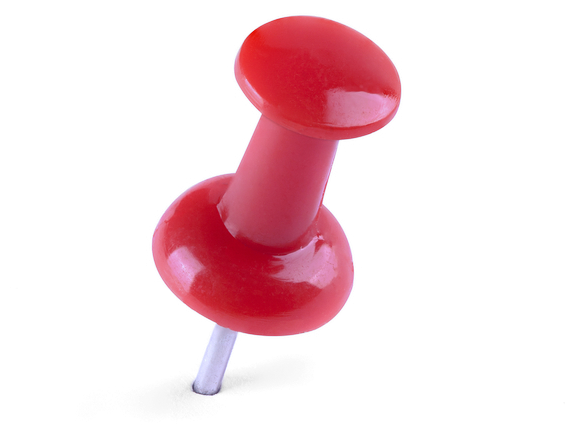 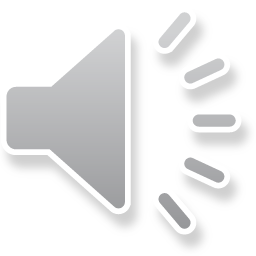 < PREV
NEXT: Overview >
5
[Speaker Notes: This screen needed for audio playback purposes. DO NOT DELETE!]
Overview of the Program Review
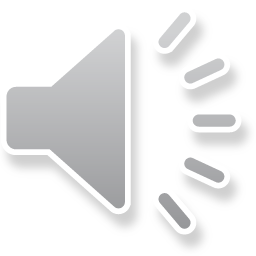 Purpose, Timing, and Tools
< PREV
NEXT: Definition >
7
[Speaker Notes: This screen needed for audio playback purposes. DO NOT DELETE!]
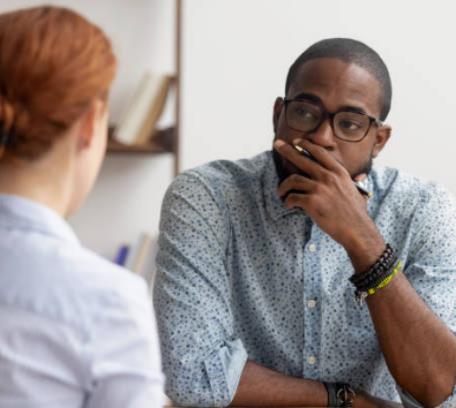 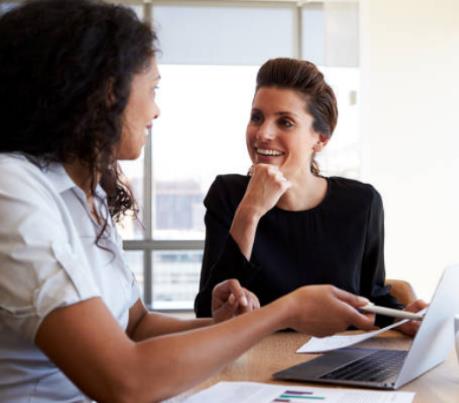 What is an Apprenticeship Program Review?
A comprehensive assessment of all aspects of the program’s:
Performance
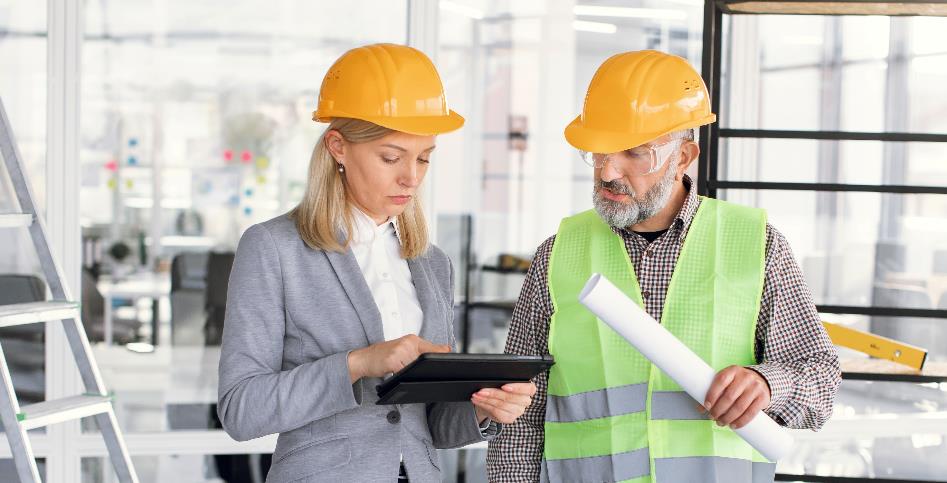 Operations
Administration
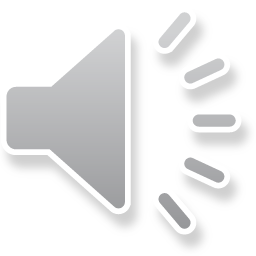 Practices
< PREV
NEXT: Types >
9
[Speaker Notes: This screen needed for audio playback purposes. DO NOT DELETE!]
Two Types of Program Reviews
Apprenticeship Program Review (APR)
Applies to all RAP sponsors
FOCUS: Sponsor’s overall performance and compliance with provisions in 29 CFR part 29, and those in part 30 that apply to all RAPs
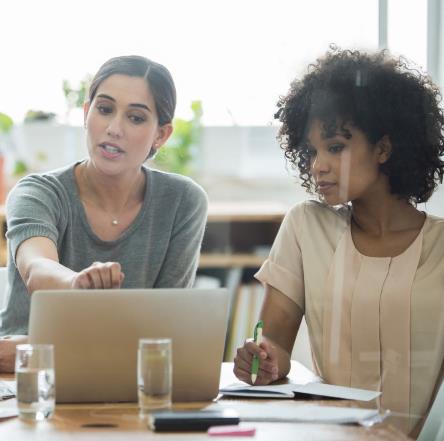 Extended Apprenticeship Program Review (EAPR)
Applies to certain RAP sponsors
FOCUS: Sponsor’s compliance with aspects of 29 CFR part 30 that apply only to sponsors with five or more apprentices and who are required to develop an Affirmative Action Plan (AAP)
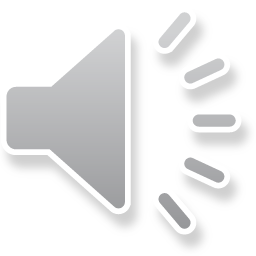 < PREV
NEXT: Purpose >
11
[Speaker Notes: This screen needed for audio playback purposes. DO NOT DELETE!]
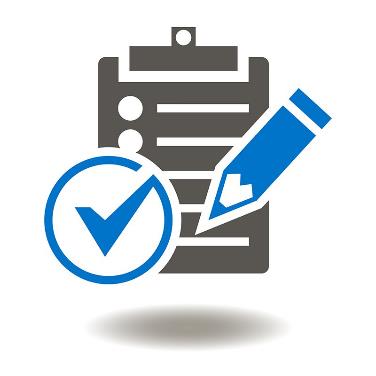 1
To assess the overall condition of a sponsor’s program and compliance with its registered Standards and the governing regulations.
Two-Fold Purpose of Program Reviews
This includes determining if apprentices are receiving:
On-the-job training
Scheduled wage increases
Appropriate related instruction
Equal opportunity
2
To provide support and technical assistance to help sponsors in complying with the federal regulations.
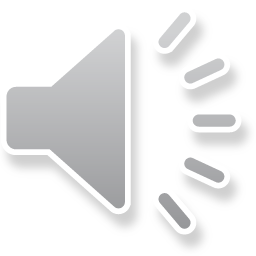 Sponsors are encouraged to take advantage of the support offered by the registration agency.
< PREV
NEXT: Timing >
13
[Speaker Notes: This screen needed for audio playback purposes. DO NOT DELETE!]
Timing of Program Reviews
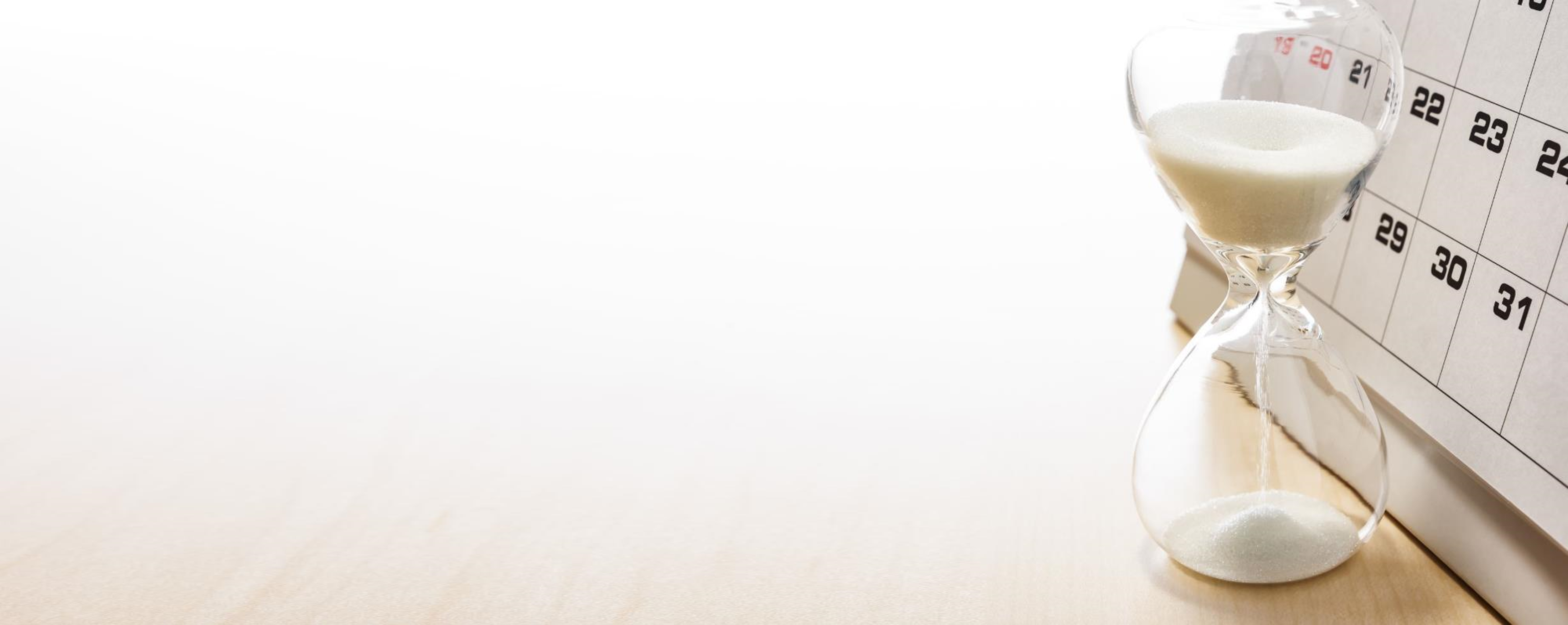 Program reviews are conducted as follows:
End of 1st year of program operation (Provisional)
End of 1st full training cycle
Subsequently at least once in every 5-year span
Outside planned review schedule if the registration agency receives:
Credible information of a sponsor’s failure to conform to its Standards or to relevant CFR regulations
A written complaint of a sponsor’s failure to conform
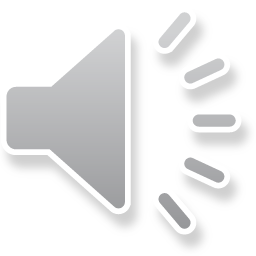 < PREV
NEXT: APR Tool >
15
[Speaker Notes: This screen needed for audio playback purposes. DO NOT DELETE!]
Documenting Program Reviews – APR Tool
7 Checklists
The APR Tool is used for all program reviews.
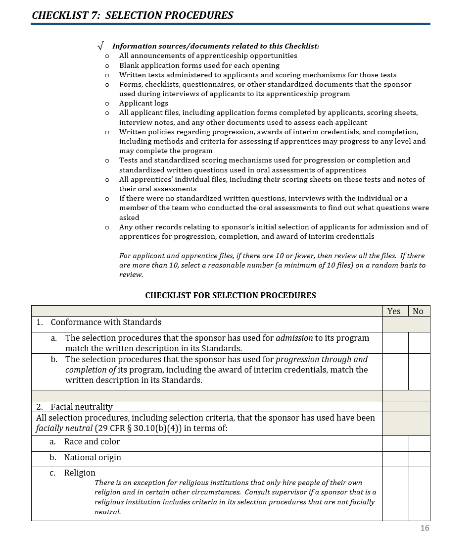 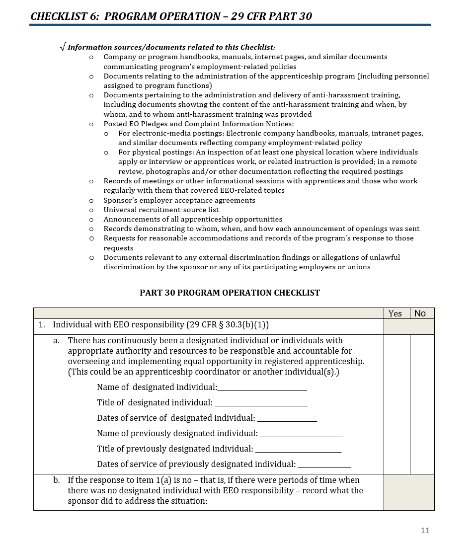 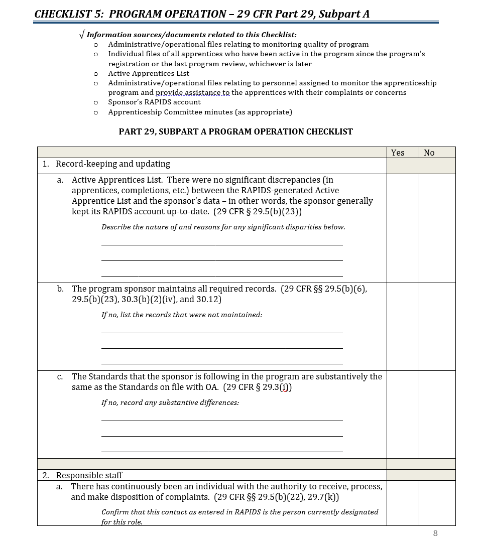 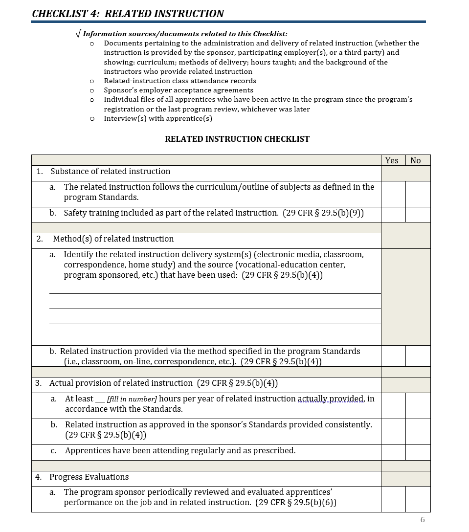 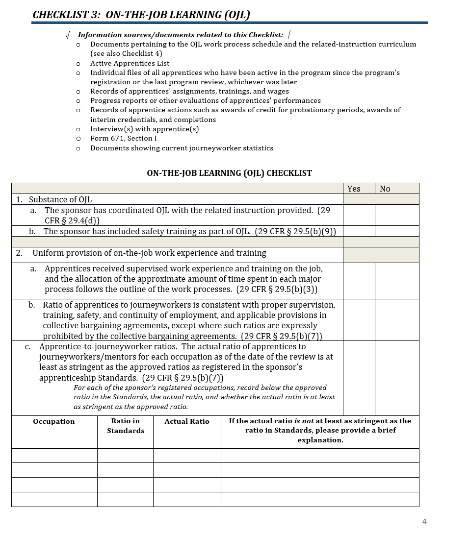 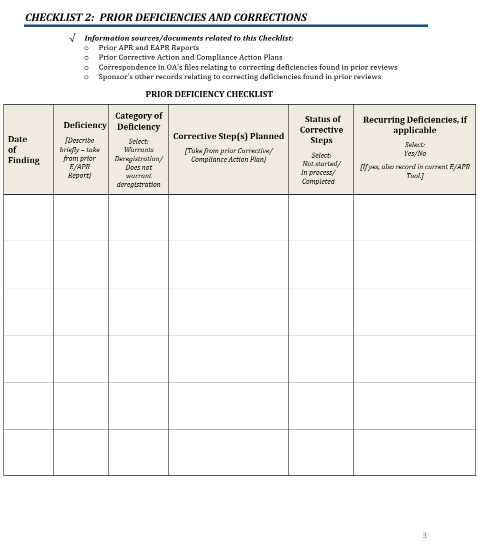 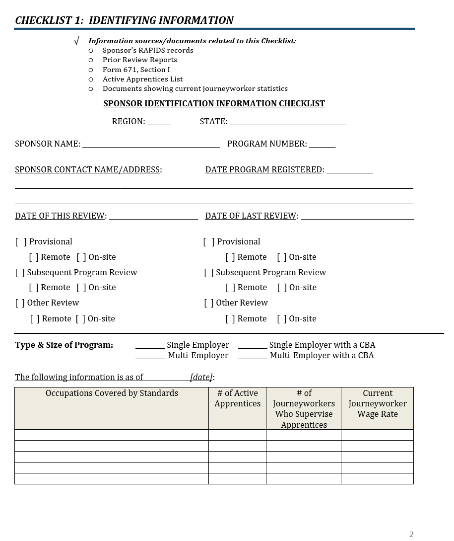 Guide the reviewer through the program review
Identifying Information
Prior Deficiencies and Corrections
On-the-Job Learning (OJL)
Related Instruction
Program Operation (29 CFR Part 29)
Program Operation (29 CFR Part 30)
Selection Procedures
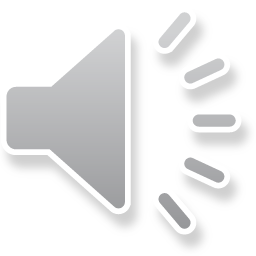 < PREV
NEXT: EAPR Tool >
17
[Speaker Notes: This screen needed for audio playback purposes. DO NOT DELETE!]
Documenting Program Reviews – EAPR Tool
5 Checklists
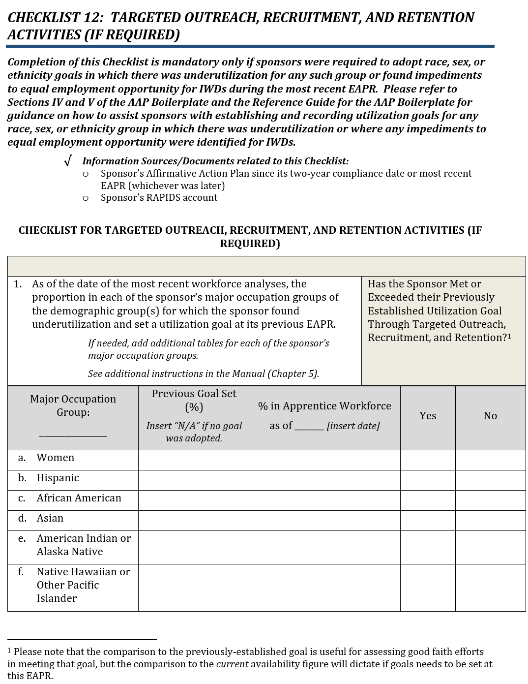 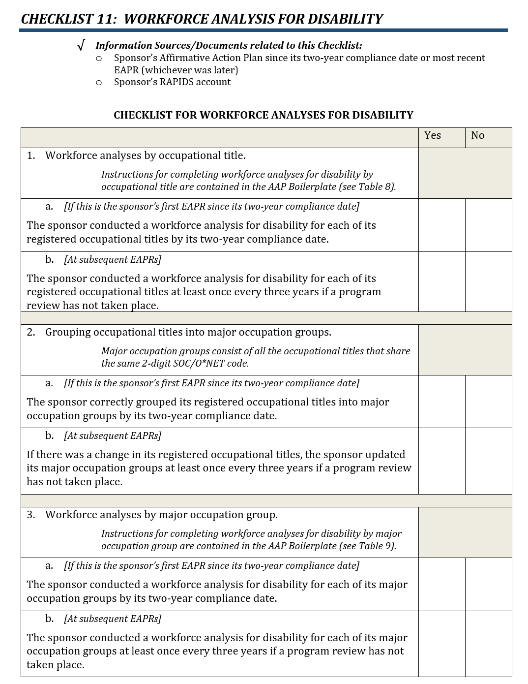 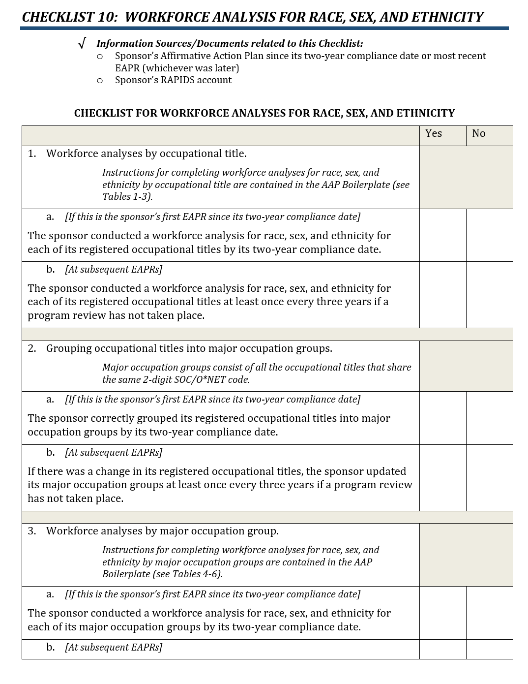 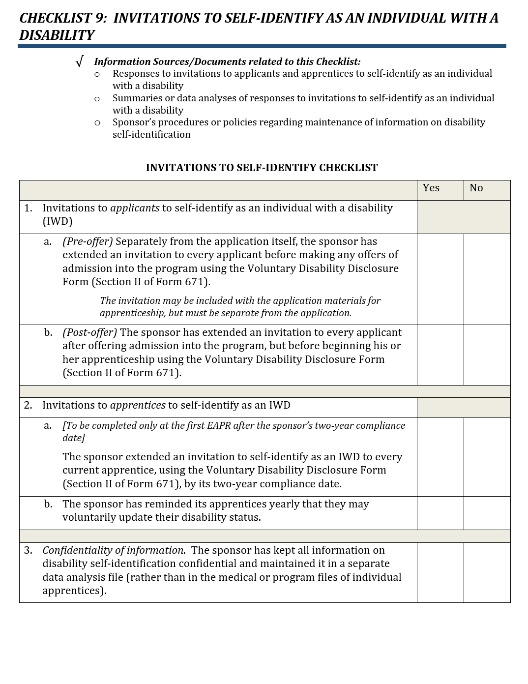 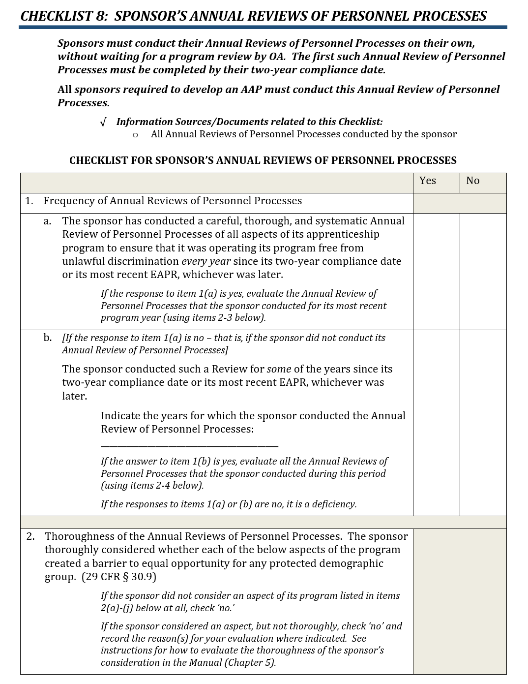 Annual Reviews of Personnel Processes
Invitations to Self-Identify as an Individual with a Disability
Workforce Analysis for Race, Sex, and Ethnicity
Workforce Analysis for Disability
Targeted Outreach, Recruitment, and Retention Activities (if Required)
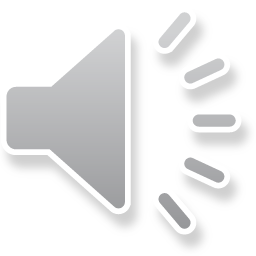 < PREV
NEXT: Check Your Knowledge >
19
[Speaker Notes: This screen needed for audio playback purposes. DO NOT DELETE!]
Check Your Knowledge
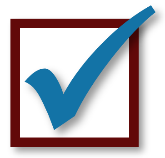 QUESTION 1 OF 3
What are the two types of program reviews conducted by the registration agency?
Select the correct answer.
Apprenticeship Program Evaluation (APE) & Apprenticeship Program Evaluation and Assessment (APEA)
Registered Apprenticeship Program Review (RAPR) & Extended Registered Apprenticeship Program Review (ERAPR)
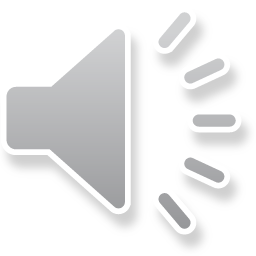 Registration Agency Review (RAR) & Registration Agency Compliance Review (RACR)
Apprenticeship Program Review (APR) & Extended Apprenticeship Program Review (EAPR)
< PREV
NEXT: Question 2 >
Check Your Knowledge – Question 1 Feedback
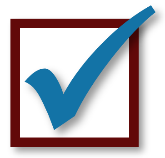 QUESTION 1 OF 3
What are the two types of program reviews conducted by the registration agency?
Apprenticeship Program Evaluation (APE) & Apprenticeship Program Evaluation and Assessment (APEA)
Apprenticeship Program Evaluation (APE) & Apprenticeship Program Evaluation and Assessment (APEA)
Registered Apprenticeship Program Review (RAPR) & Extended Registered Apprenticeship Program Review (ERAPR)
Registered Apprenticeship Program Review (RAPR) & Extended Registered Apprenticeship Program Review (ERAPR)
Registration Agency Review (RAR) & Registration Agency Compliance Review (RACR)
Registration Agency Review (RAR) & Registration Agency Compliance Review (RACR)

Apprenticeship Program Review (APR) & Extended Apprenticeship Program Review (EAPR)
Registration agencies conduct Apprenticeship Program Reviews (APRs) and Extended Apprenticeship Program Reviews (EAPRs).
Click NEXT for Question 2.
< PREV
NEXT: Question 2 >
Check Your Knowledge
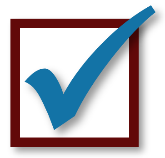 QUESTION 2 OF 3
True or False?
The focus of the APR is to evaluate a sponsor’s compliance with aspects of 29 CFR part 30 that apply only to sponsors with five or more apprentices and who are required to develop an Affirmative Action Plan (AAP).
Select the correct answer.
True
False
< PREV
NEXT: Question 3 >
Check Your Knowledge – Question 2 Feedback
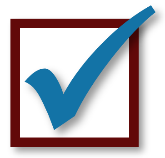 QUESTION 2 OF 3
True or False?
The focus of the APR is to evaluate a sponsor’s compliance with aspects of 29 CFR part 30 that apply only to sponsors with five or more apprentices and who are required to develop an Affirmative Action Plan (AAP).
This statement is false. The focus of the APR is to evaluate a sponsor’s overall performance and their compliance with provisions in 29 CFR part 29, and those in part 30 that apply to all RAPs.
The focus of the EAPR is to evaluate a sponsor’s compliance with aspects of 29 CFR part 30 that apply only to sponsors with five or more apprentices and who are required to develop an AAP.
Click NEXT for Question 3.
True
True

False
< PREV
NEXT: Question 3 >
Check Your Knowledge
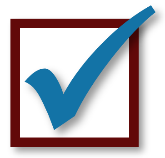 QUESTION 3 OF 3
When is the first (provisional) program review conducted?
Select the correct answer.
At the end of the program’s first year of program operation
Within a month of the program’s registration with the registration agency
At the end of the program’s first full training cycle
At the end of the program’s second full training cycle
< PREV
NEXT: Components >
Check Your Knowledge – Question 3 Feedback
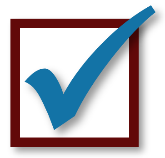 QUESTION 3 OF 3
When is the first (provisional) program review conducted?

At the end of the program’s first year of program operation
The first program review is conducted at the end of the apprenticeship program’s first year of program operation. This first review is called a provisional review. The next review occurs, at the end of the program’s first full training cycle, and subsequently, on a cyclical basis, at least once every five years.
Click NEXT to continue.
Within a month of the program’s registration with the registration agency
Within a month of the program’s registration with the registration agency
At the end of the program’s first full training cycle
At the end of the program’s first full training cycle
At the end of the program’s second full training cycle
At the end of the program’s second full training cycle
< PREV
NEXT: Components >
26
[Speaker Notes: This screen needed for audio playback purposes. DO NOT DELETE!]
Components of the Program Review
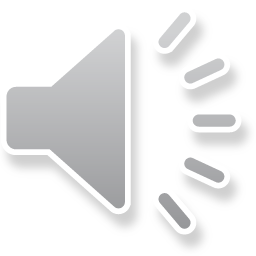 Key Activities and Tasks
< PREV
NEXT: 3 Components >
28
[Speaker Notes: This screen needed for audio playback purposes. DO NOT DELETE!]
3 Components of a Program Review
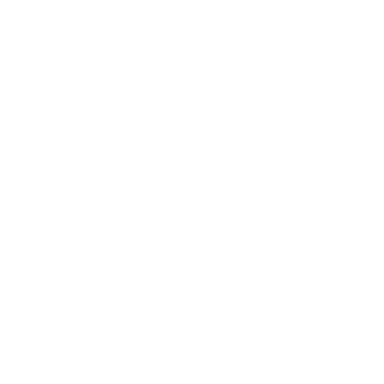 Select a component to learn more.
Desk Review
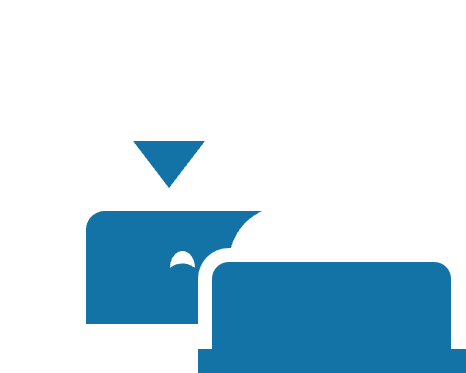 In-Person Review
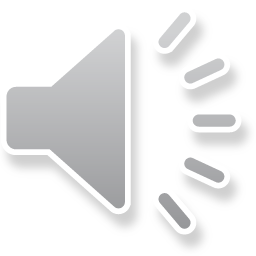 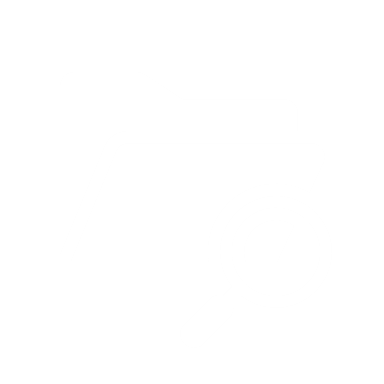 Analysis of Findings
< PREV
NEXT: Desk Review >
30
[Speaker Notes: This screen needed for audio playback purposes. DO NOT DELETE!]
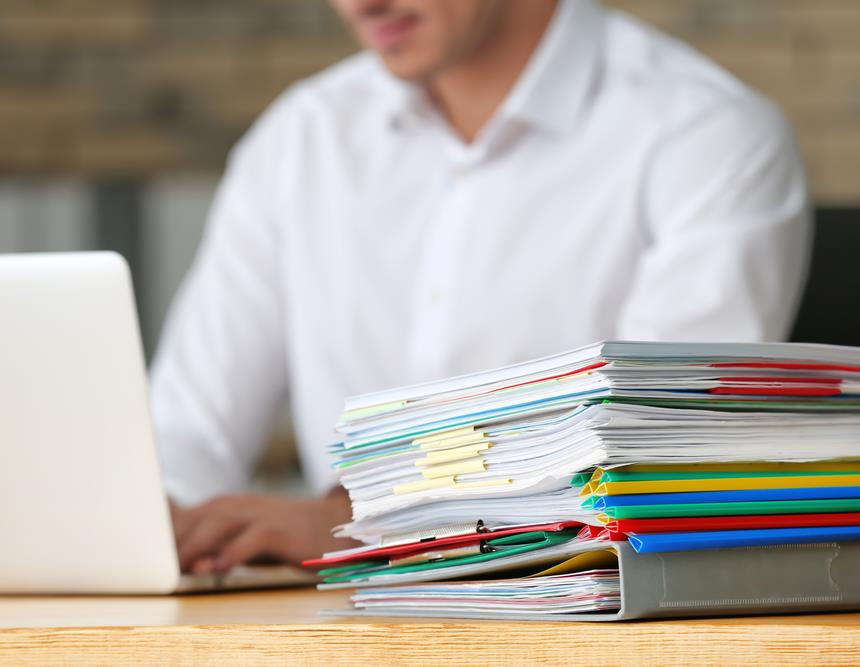 1) DESK REVIEW
1) DESK REVIEW
1 of 3
1 of 3
3 Components of a Program Review
Desk Review Activities
During the desk review the registration agency:
Gathers and reviews the RAP’s documents and data. 
May request more information.
Contacts the sponsor’s designated representative to schedule the in-person review and coordinate logistics.
MORE
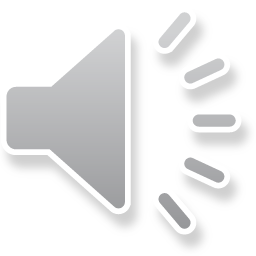 < PREV
32
[Speaker Notes: This screen needed for audio playback purposes. DO NOT DELETE!]
1) DESK REVIEW
2 of 3
3 Components of a Program Review
Registered Standards
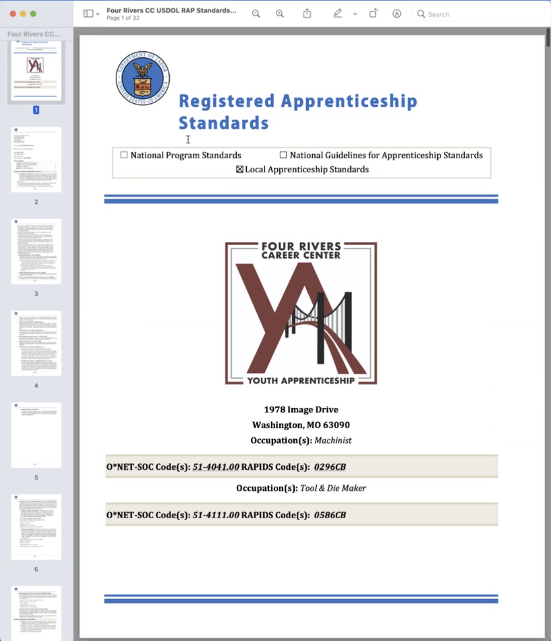 The reviewer will check the sponsor’s registered Standards for alignment with applicable EEO regulations, such as:
Ratio of apprentices to journeyworkers
EEO pledge
Selection procedures and qualification requirements
Current wage table
MORE
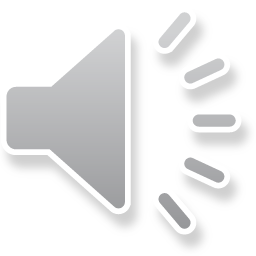 Sponsors are responsible for keeping their registered Standards current in RAPIDS.
< PREV
34
[Speaker Notes: This screen needed for audio playback purposes. DO NOT DELETE!]
1) DESK REVIEW
3 of 3
3 Components of a Program Review
Notice of Review
The registration agency will send the sponsor a Notice of Review.
The Notice will include:
Purpose and components of the review
Time period the review will cover
Date and time of the review
Request for any relevant documentation and how to send them
Whether the review will be conducted remotely or on-site
Reminder to make apprentices and others available for interviews
Reviewer’s name and contact information
Select the next component.
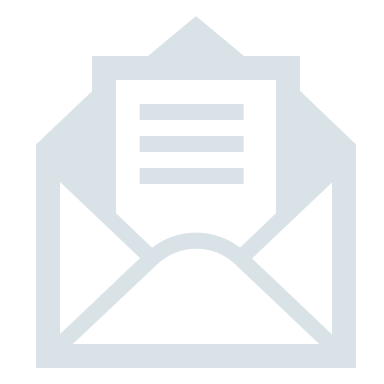 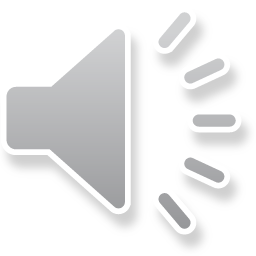 < PREV
NEXT: In-Person Review >
36
[Speaker Notes: This screen needed for audio playback purposes. DO NOT DELETE!]
2) IN-PERSON REVIEW
1 of 4
3 Components of a Program Review
On-site
Remotely
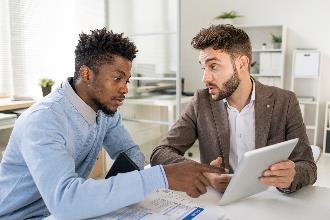 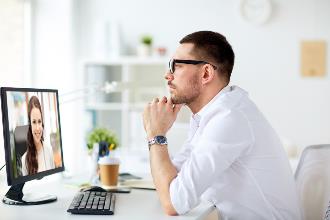 OR
The in-person review helps the registration agency gain a complete picture of the apprenticeship program’s operations and the apprentices’ experience.
MORE
APR Activities
EAPR Activities
Click each tab for a list of activities that occur in each type of program review.
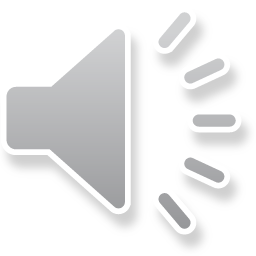 < PREV
2) IN-PERSON REVIEW
1 of 4
3 Components of a Program Review
On-site
Remotely
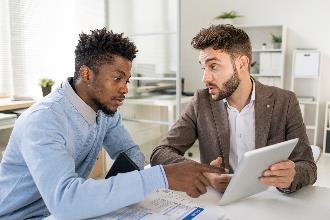 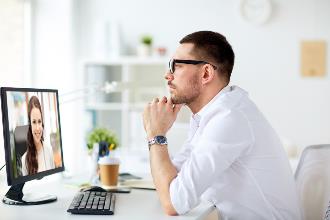 OR
The in-person review helps the registration agency gain a complete picture of the apprenticeship program’s operations and the apprentices’ experience.
MORE
APR Activities
EAPR Activities
During the in-person review for an APR, the registration agency staff member will:
Meet with the sponsor’s designated representative to verify, clarify, and fill in any gaps in the information gathered during the desk review. 
Review the sponsor’s required records and files. 
Interview at least one apprentice and others as appropriate (e.g., journeyworkers, supervisors, managers, etc.).
Conduct a visual check of at least one worksite, if appropriate.
Conduct a visual check of the related instruction training site, if appropriate.
Provide technical assistance as needed to support the sponsor in complying with 29 CFR part 29, and the provisions in 29 CFR part 30 that apply to all RAPs.
< PREV
2) IN-PERSON REVIEW
1 of 4
3 Components of a Program Review
On-site
Remotely
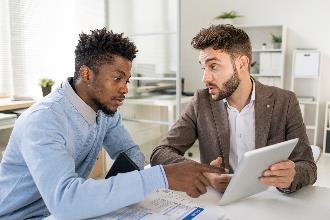 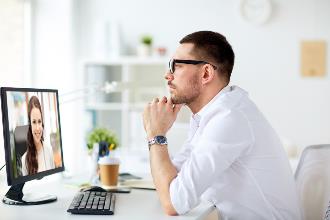 OR
The in-person review helps the registration agency gain a complete picture of the apprenticeship program’s operations and the apprentices’ experience.
EAPR Activities
MORE
APR Activities
In addition to the activities conducted for an APR, during an EAPR, the reviewer will: 
Provide technical assistance as needed to support the sponsor in complying with those parts of 29 CFR part 30 that apply to sponsors with five or more apprentices and who are required to develop an Affirmative Action Plan.
Conduct or review the sponsor’s demographic analyses.
Review any prior demographic analyses and determine whether the sponsor had any underutilized groups.
If applicable, review the sponsor’s progress toward their utilization goals.
If applicable, work with the sponsor’s representative to establish goals for targeted outreach, recruitment, and retention activities.
< PREV
40
[Speaker Notes: This screen needed for audio playback purposes. DO NOT DELETE!]
2) IN-PERSON REVIEW
2 of 4
Safety and Diversity, Equity, Inclusion, and Accessibility (DEIA)
3 Components of a Program Review
Examples of Safety Checks
Examples of DEIA Checks
No visual indications of unwelcoming, intimidating, or harassing conduct
Accessibility/reasonable accommodations
Proper placement of EEO Pledge and EEO Complaints Information Notice posters
Proper safety equipment
No visible hazards
Adequate lighting, heating, and cooling
Sanitary restrooms and food areas
Proper ratios of apprentices to journeyworkers
MORE
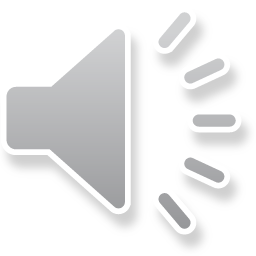 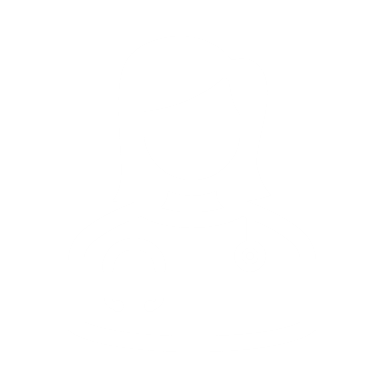 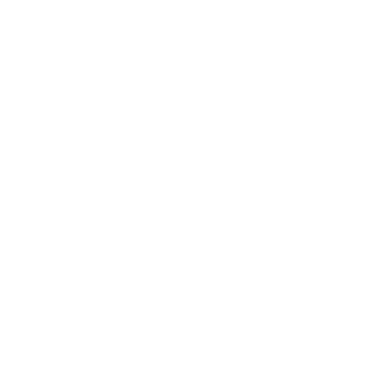 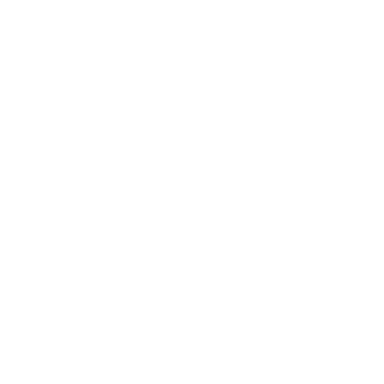 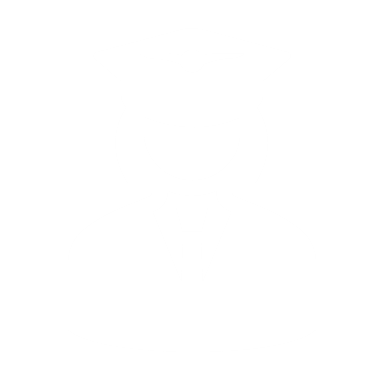 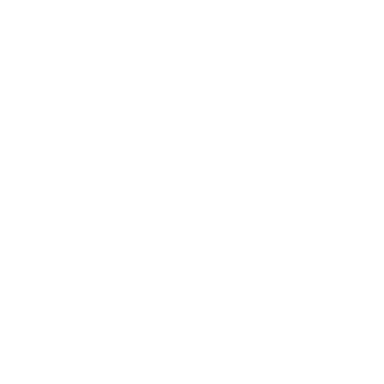 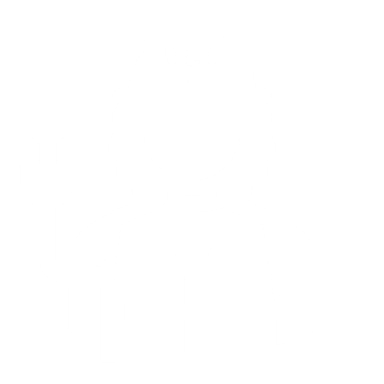 < PREV
42
[Speaker Notes: This screen needed for audio playback purposes. DO NOT DELETE!]
2) IN-PERSON REVIEW
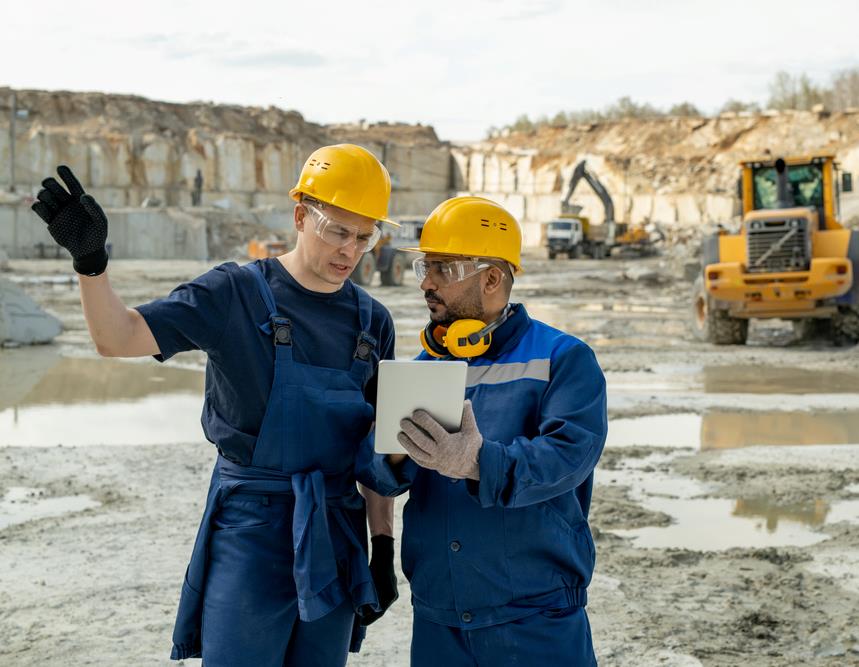 3 of 4
3 Components of a Program Review
Sponsor Responsibilities (APR and EAPR)
The sponsor or their representative has responsibilities for the in-person review, including:
Provide program and apprenticeship records for review, as requested.
Answer the reviewer’s questions to clarify, verify, or fill in gaps in information needed.
Make available for interview the apprentices and any others (e.g., journeyworkers mentors, supervisors, etc.) previously agreed upon. 
Conduct demographic analyses (for EAPR only).
Establish goals for targeted outreach, recruitment, and retention activities (if required).
MORE
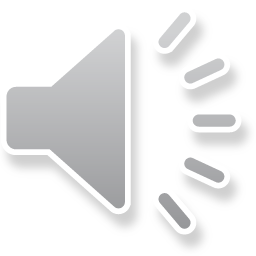 < PREV
44
[Speaker Notes: This screen needed for audio playback purposes. DO NOT DELETE!]
2) IN-PERSON REVIEW
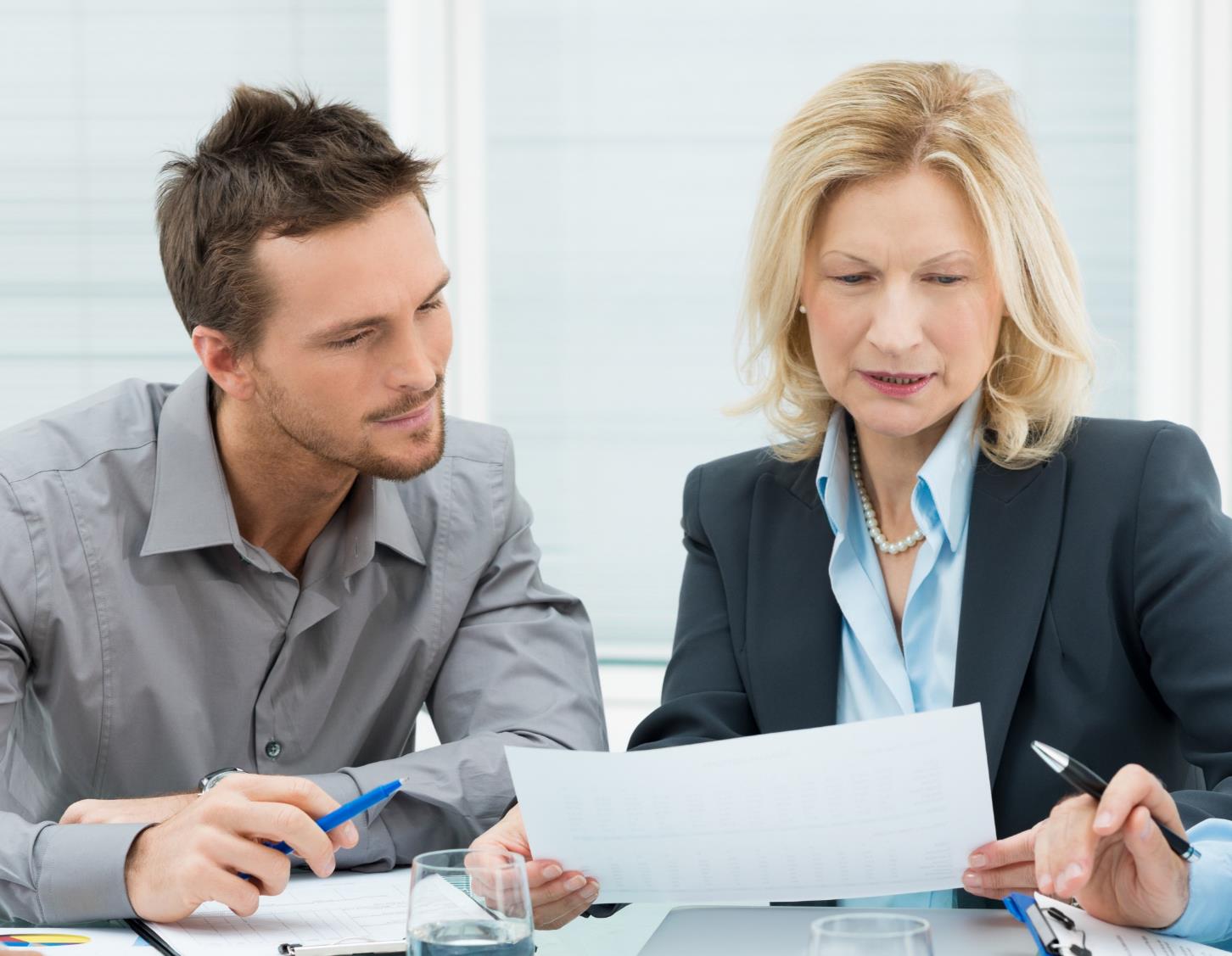 4 of 4
3 Components of a Program Review
Affirmative Action Plan (for EAPR only)
Four major elements of an AAP are:
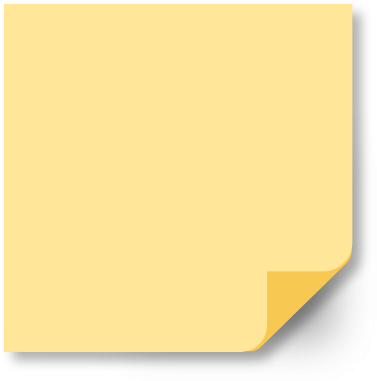 Select the next component.
The initial AAP must be completed by the program’s two-year registration anniversary date.
Description of the sponsor’s annual review of personnel practices and any modifications.
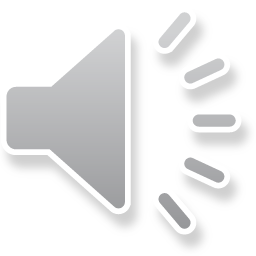 When and how the sponsor will invite apprentices and applicants to self-identify as having a disability.
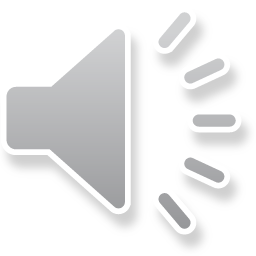 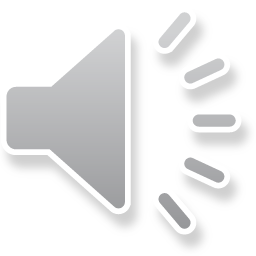 Demographic analyses results for race, sex, ethnicity, and disability.
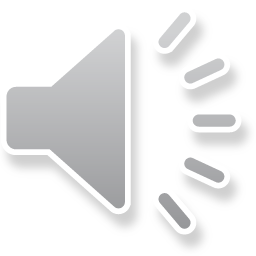 Targeted outreach and recruitment plans for underutilized groups (if required).
< PREV
NEXT: Analysis of Findings >
46
[Speaker Notes: This screen needed for audio playback purposes. DO NOT DELETE!]
3) ANALYSIS OF FINDINGS
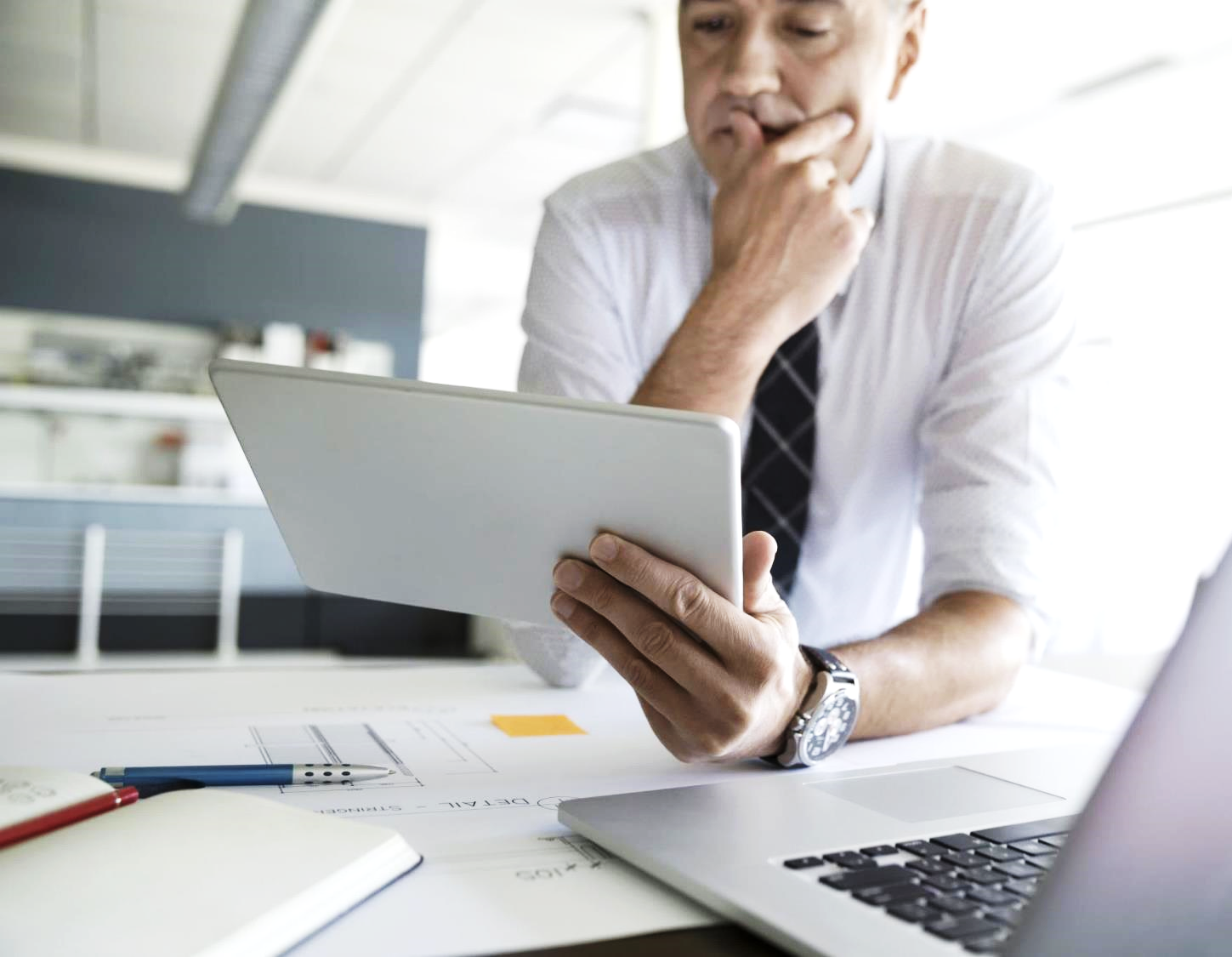 1 of 6
3 Components of a Program Review
Analysis of Findings Activities
During the Analysis of Findings, the registration agency:
Reviews the information gathered.
Determines whether there are any deficiencies.
Develops recommendations for correcting any deficiencies.
Prepares and sends a Notice of Review Findings.
MORE
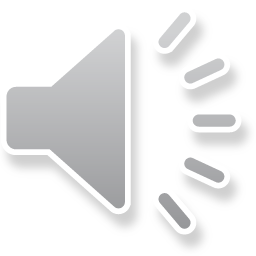 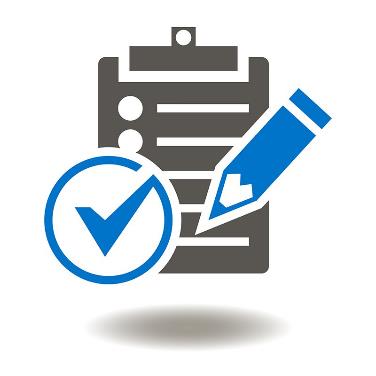 < PREV
48
[Speaker Notes: This screen needed for audio playback purposes. DO NOT DELETE!]
3) ANALYSIS OF FINDINGS
2 of 6
3 Components of a Program Review
Defining Deficiencies
What constitutes a deficiency?
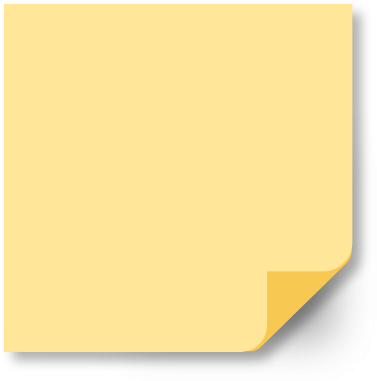 Deficiencies are the sponsor’s failure to:
Comply with a specific provision in CFR Part 29 or 30. 
Conduct its program according to its registered Standards.
Not all deficiencies warrant:
A consequence.
A finding of non-compliance.
Items in question will be factored with other circumstances.
There is no deficiency unless there is a violation of a specific provision in the regulations or the program’s Standards.
MORE
The registration agency may simply require that the sponsor correct the deficiency and may provide technical assistance if needed.
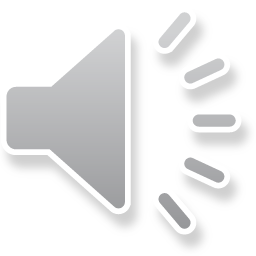 EXAMPLE
< PREV
50
[Speaker Notes: This screen needed for audio playback purposes. DO NOT DELETE!]
3) ANALYSIS OF FINDINGS
3 of 6
3 Components of a Program Review
Notice of Review Findings
The Notice of Review Findings will include (as applicable):
Deficiency(ies) identified.
How to remedy the deficiency(ies).
Timeframe for correcting deficiency(ies).
Potential consequences of failing to make corrections by the stated deadline.

MORE

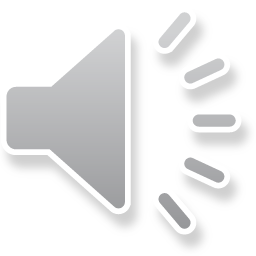 

< PREV
52
[Speaker Notes: This screen needed for audio playback purposes. DO NOT DELETE!]
3) ANALYSIS OF FINDINGS
4 of 6
3 Components of a Program Review
Sponsor Timelines to Respond
The sponsor has deadlines for responding to a Notice of Review Findings with deficiencies that must be corrected.
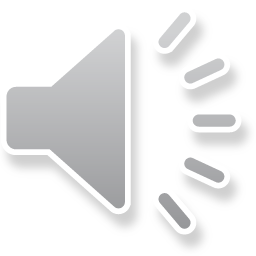 MORE
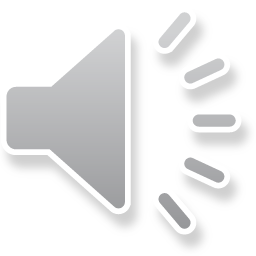 < PREV
54
[Speaker Notes: This screen needed for audio playback purposes. DO NOT DELETE!]
3) ANALYSIS OF FINDINGS
5 of 6
3 Components of a Program Review
Sponsor’s Compliance Action Plan
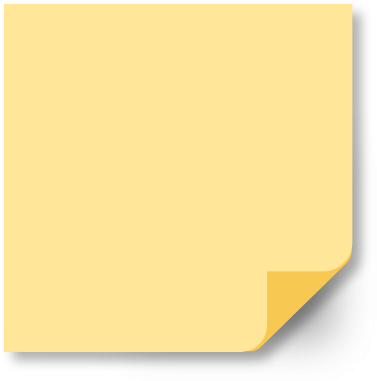 Upon approval, the sponsor will be considered in compliance if the Compliance Action Plan is implemented.
The Compliance Action Plan must include at least:
A written commitment to take corrective action.
Precise actions to be taken.
The time period for making the corrective actions.
A primary point of contact.

MORE
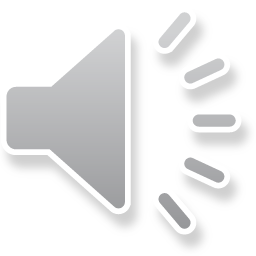 


< PREV
56
[Speaker Notes: This screen needed for audio playback purposes. DO NOT DELETE!]
3) ANALYSIS OF FINDINGS
6 of 6
3 Components of a Program Review
Agency’s Response to Sponsor’s Written Rebuttal
If a sponsor submits a written rebuttal, the registration agency will determine one of three possible outcomes.
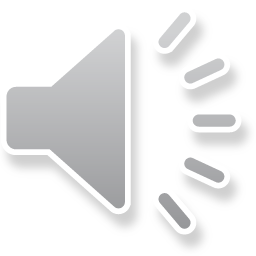 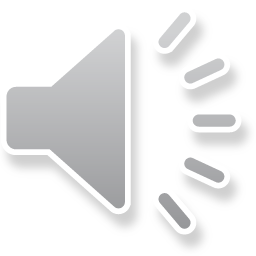 < PREV
NEXT: Check Your Knowledge >
58
[Speaker Notes: This screen needed for audio playback purposes. DO NOT DELETE!]
Check Your Knowledge
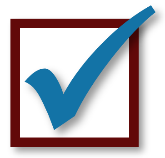 QUESTION 1 OF 3
The three components of a program review are the ________________, the ________________, and the ________________.
Select the correct answer to fill in the blanks.
desk review, in-person review, analysis of findings
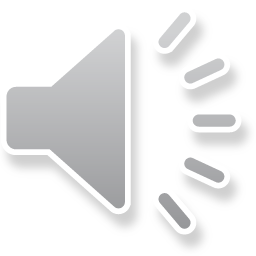 document review, interview(s), Notice of Review Findings
desk review, visual check(s), technical assistance
Affirmative Action Plan review, interview(s), analysis of findings
< PREV
NEXT: Question 2 >
Check Your Knowledge – Question 1 Feedback
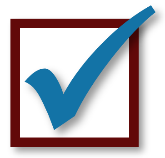 QUESTION 1 OF 3
The three components of a program review are the ________________, the ________________, and the ________________.

desk review, in-person review, analysis of findings
Although the registration agency’s reviewer may do some or all of these activities, they are done as part of the three main components: the desk review, the in-person review, and the analysis of findings.
Click NEXT for Question 2.
document review, interview(s), Notice of Review Findings
document review, interview(s), Notice of Review Findings
desk review, visual check(s), technical assistance
desk review, visual check(s), technical assistance
Affirmative Action Plan review, interview(s), analysis of findings
Affirmative Action Plan review, interview(s), analysis of findings
< PREV
NEXT: Question 2 >
Check Your Knowledge
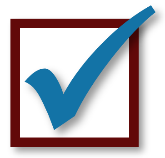 QUESTION 2 OF 3
True or False?
A review of the sponsor’s affirmative action plan is conducted during both the APR and the EAPR.
Select the correct answer.
True
False
< PREV
NEXT: Question 3 >
Check Your Knowledge – Question 2 Feedback
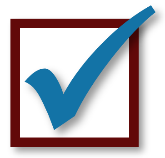 QUESTION 2 OF 3
True or False?
A review of the sponsor’s affirmative action plan is conducted during both the APR and the EAPR.
True
True

False
This statement is false. A review of the sponsor’s affirmative action plan is conducted only during an EAPR, because only sponsors with five or more apprentices must develop an AAP.
Click NEXT for Question 3.
< PREV
NEXT: Question 3 >
Check Your Knowledge
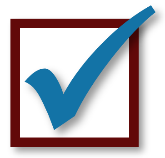 QUESTION 3 OF 3
In addition to a written commitment to take corrective action, the time period for making the corrective actions, and a primary point of contact, what must a sponsor’s compliance action plan include?
Select the correct answer.
A copy of the program’s Affirmative Action Plan
When and how the sponsor will invite apprentices and applicants to self-identify as an IWD
Precise actions to be taken
Most recent demographic analysis results
< PREV
NEXT: After Closeout >
Check Your Knowledge – Question 3 Feedback
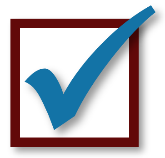 QUESTION 3 OF 3
In addition to a written commitment to take corrective action, the time period for making the corrective actions, and a primary point of contact, what must a sponsor’s compliance action plan include?
A copy of the program’s Affirmative Action Plan
A copy of the program’s Affirmative Action Plan
When and how the sponsor will invite apprentices and applicants to self-identify as an IWD
When and how the sponsor will invite apprentices and applicants to self-identify as an IWD

Precise actions to be taken
Sponsors must document the precise corrective actions they intend to take to remedy any deficiencies identified in the registration agency’s Notice of Review Findings.
Click NEXT to continue.
Most recent demographic analysis results
Most recent demographic analysis results
< PREV
NEXT: After Closeout >
65
[Speaker Notes: This screen needed for audio playback purposes. DO NOT DELETE!]
After Closeout of the Program Review
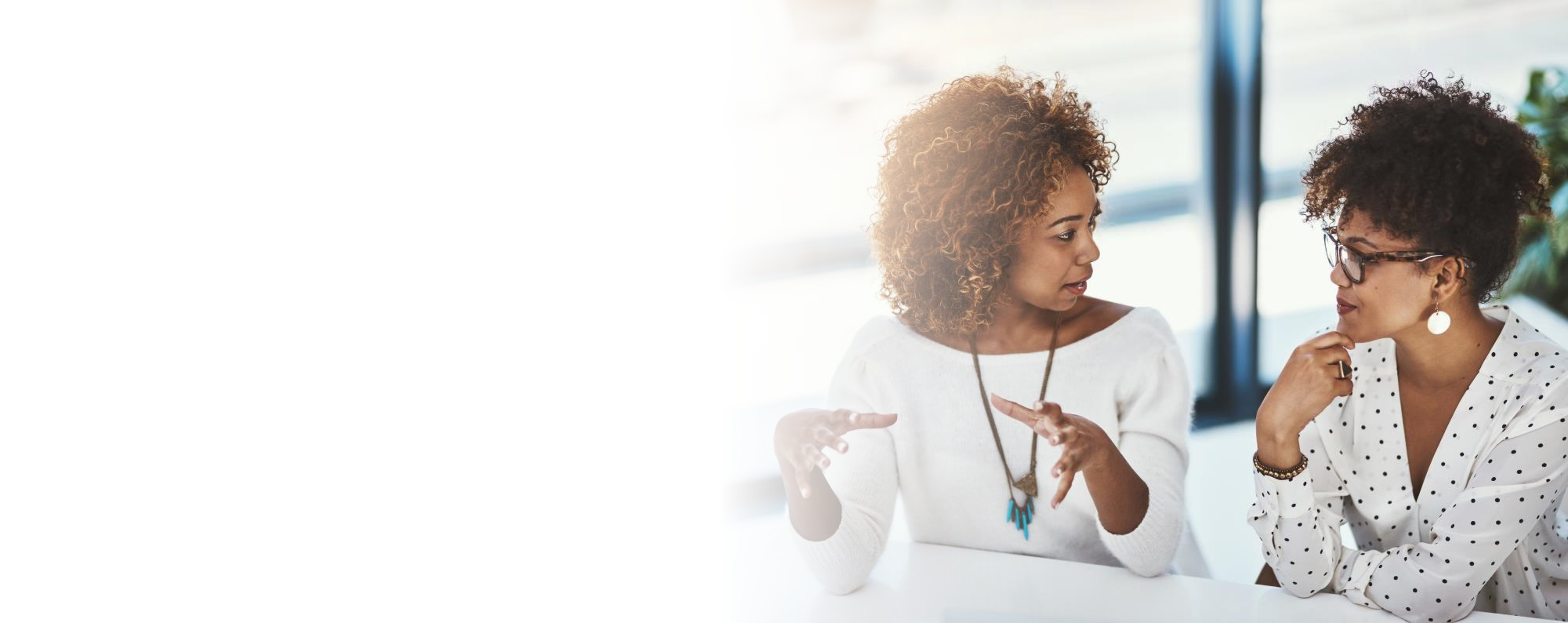 Commitment of Support
Registration agency staff will:
Support sponsors in implementing any required corrective actions.
Provide technical assistance as needed.
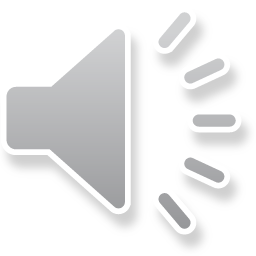 Sponsors must make a good faith effort to implement the corrective actions.
< PREV
NEXT: Conclusion >
67
[Speaker Notes: This screen needed for audio playback purposes. DO NOT DELETE!]
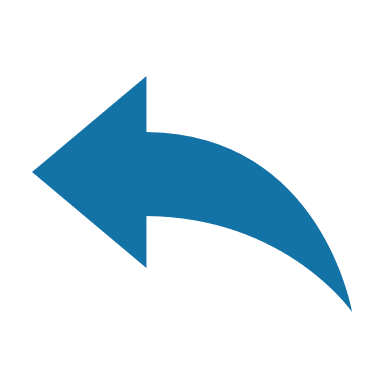 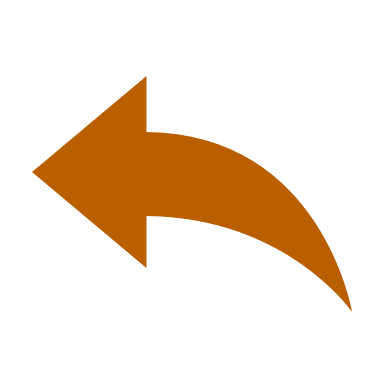 Click the X to exit or press ESC key on your keyboard.
Thank you!
In this training, you learned:
Why we do program reviews
What to expect
Sponsor’s responsibilities
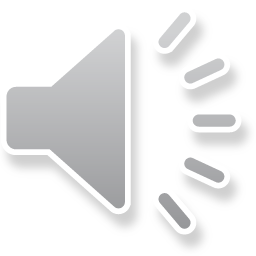 Questions? 
Contact your registration agency for assistance.
apprenticeship.gov/about-us
< PREV